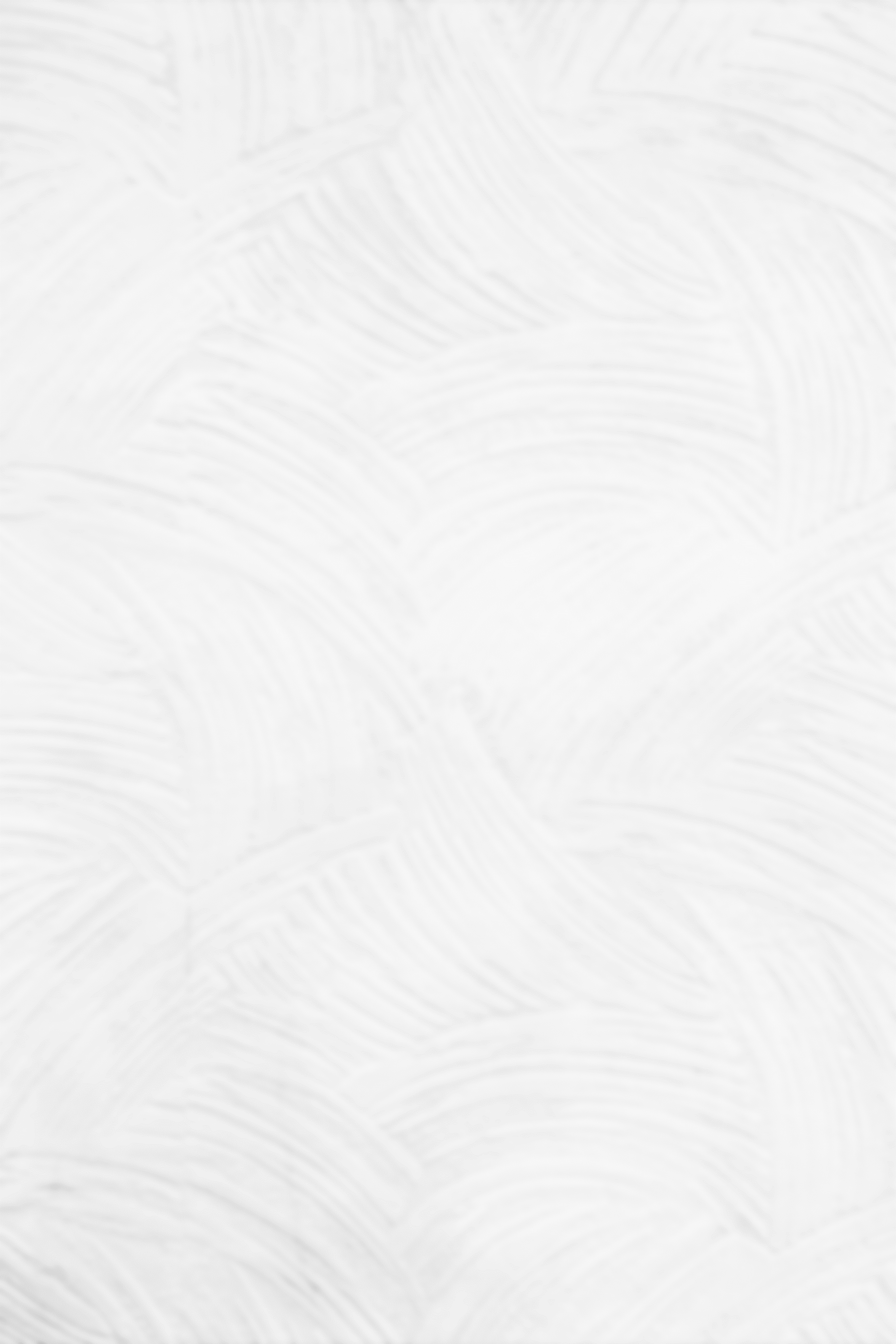 s
CACTUS Mental Health Survey
A presentation by CACTUS for DOE Laboratories of the Future Workshop Series Researcher Mental Health and Work-Life Balance Post-COVID
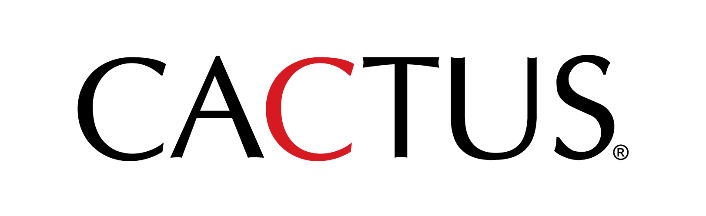 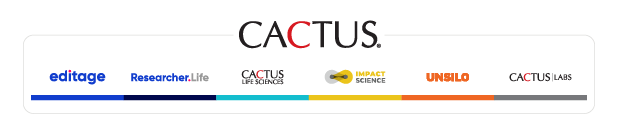 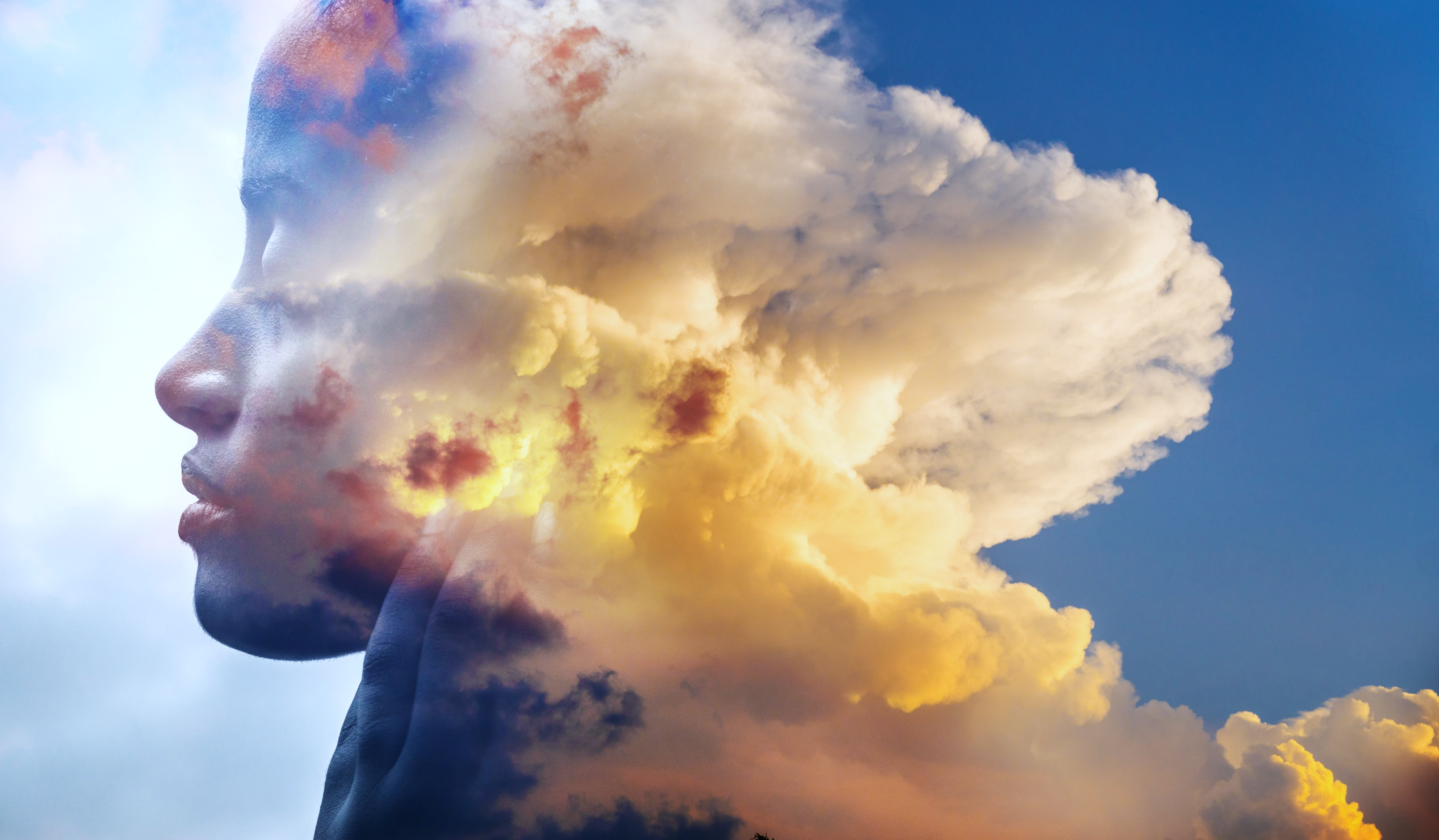 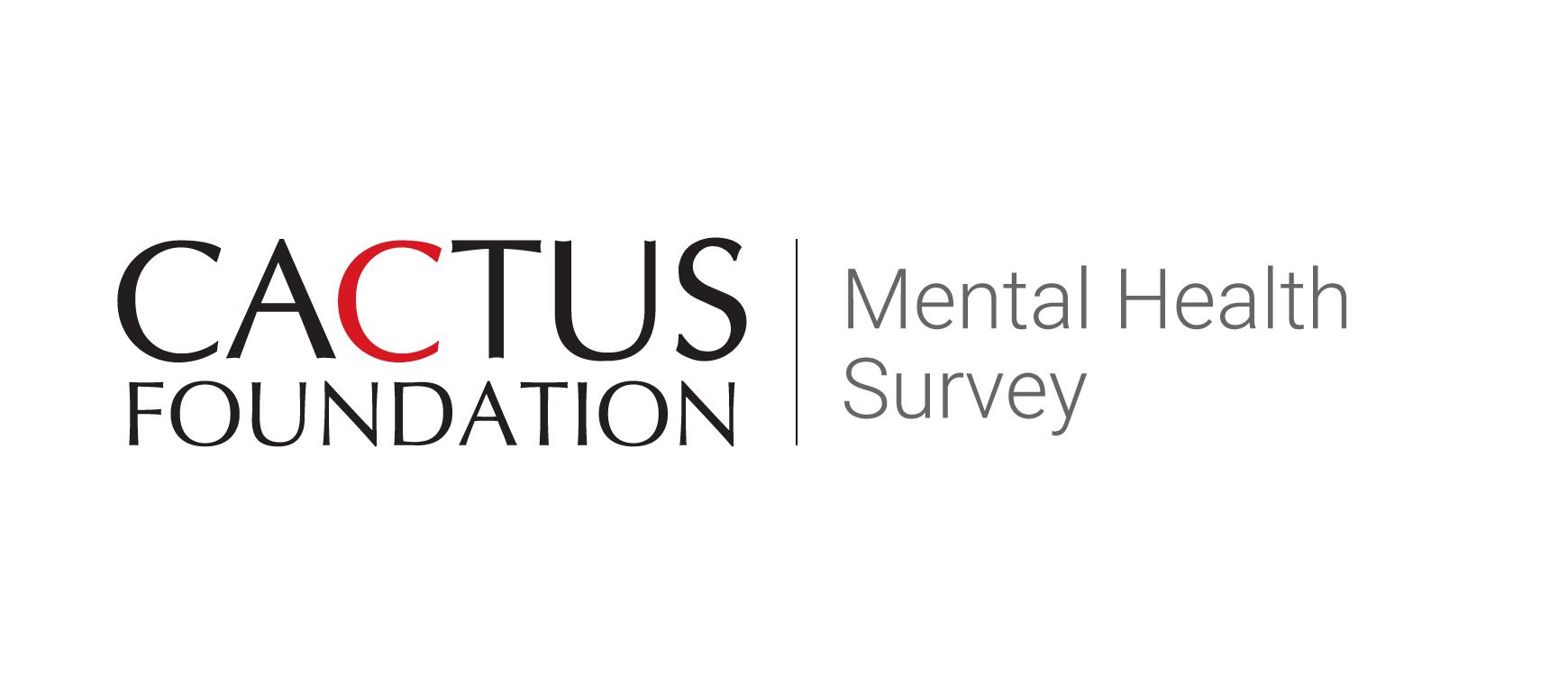 Joy and stress triggers
A global survey on mental health among researchers
2
Hi, I’m Clarinda
Clarinda Cerejo
Senior Director, Thought Leadership, Cactus Communications
15 years’ experience working to help researchers succeed in work and life
Former Editor-in-Chief of Editage Insights—global resource platform for researchers
Conducted a series of research projects on challenges researchers face in their professional life
@ClarindaCerejo
3
Hi, I’m Andrea
Andrea Hayward
Senior Associate, Global Community Engagement, Cactus Communications
Project Manager, CACTUS Mental Health Survey 
Social media manager of @CactusMHS – the official Twitter handle of the CACTUS Mental Health Initiative
Host, R Voice Community – a community where researchers empower each other to collaborate, support, share, learn, and grow
@AndieAitch
4
Making Researchers Successful. Making Research Consumable.
19+ 
years’ experience
1000+ 
in-house employees
CACTUS (https://www.cactusglobal.com) provides science communication and impact solutions worldwide with the aim of making science accessible to a global audience and creating new opportunities in academic publishing. We specialize in author services, research impact acceleration, medical communication support, and technology products for business solutions.
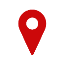 Beijing
Princeton
London
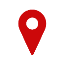 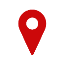 Tokyo
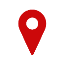 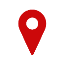 3,000+
scientific collaborators worldwide
Shanghai
Seoul
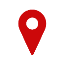 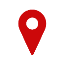 Mumbai
Singapore
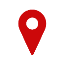 515,000+ 
authors served
1,600,000+papers made publication-ready
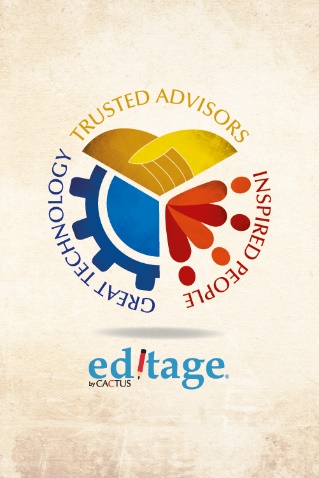 192+ 
countries
VISION: We are Trusted Advisors who help make research more accessible, accelerating global science and human development, through a combination of Inspired People and Great Technology.
30+ 
partnerships
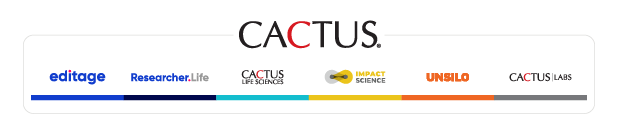 Recommended by
2,000+ 
journals
5
What is the CACTUS Mental Health Survey?
Launched on the occasion of World Mental Health Day 2019, the CACTUS Mental Health Survey mainly focused on mental health, fulfilment, and wellbeing in academia.
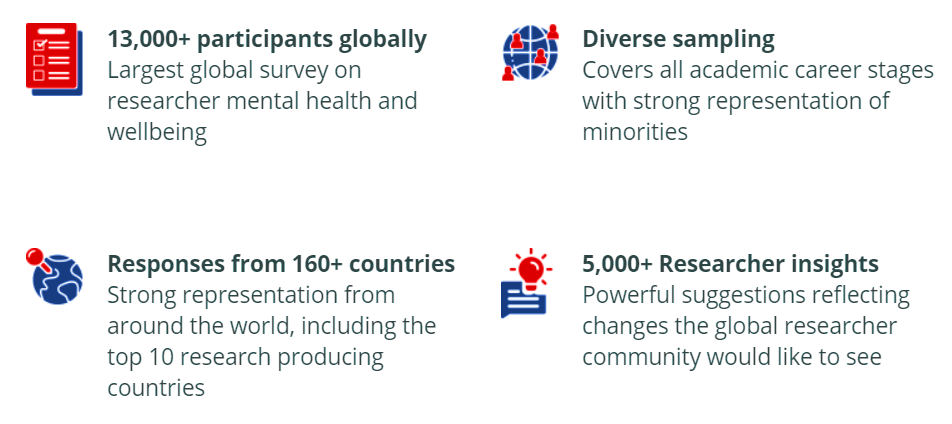 6
Why this survey?
It’s evident that life as a researcher is no walk in the park! It doesn’t matter how good you are with your research or how meticulously you work – 
9 out of 10 times, your experiment might fail.
9 out of 10 times, your paper/conference submission might be rejected. 
9 out of 10 times you might have to prioritize your research over your personal life and other responsibilities.
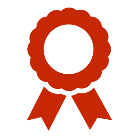 7.8 million researchers in a world of 8 billion…
Researchers are 6 times more likely to experience clinical anxiety and depression issues than the general population
3 of 4 faculty positions have no job security
1 in 8 grant applicationsgets accepted
Yet, some researchers thrive in this environment and would not give up research for anything!
And how can we create a more nurturing environment for researchers to thrive?
So, what's working and what isn't about the existing research culture?
7
Broad themes covered in the survey
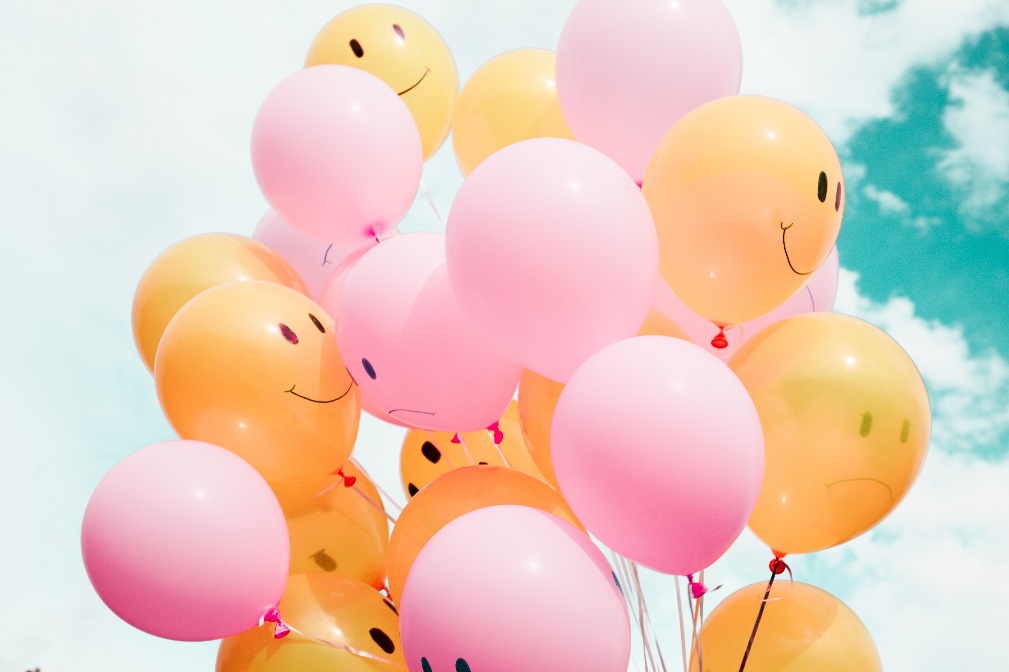 Work environments in research
Attitudes towards work and career progression
Work-related pressures and relationships
Work-life balance and personal wellbeing
Feeling valued, safe, and included in academia
External factors and their influence on overall wellbeing
Seeking support and help
What decision-makers in academia can do
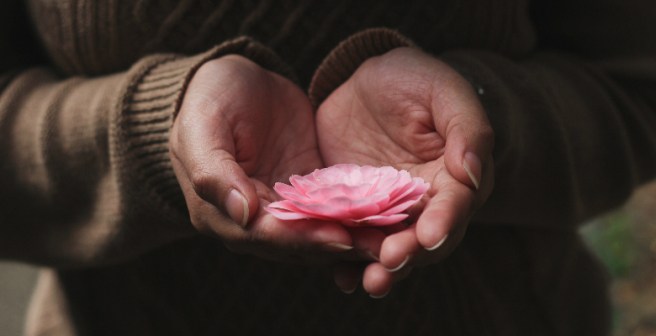 8
Who participated in our global survey
Number of respondents working in each region at the time of taking the survey
A total of 13,000 researchers globally participated in this survey. 
Respondents based in the US made up 9% of the total survey sample.
Although majority of the respondents were from academia, the sample also includes individuals working in other sectors such as government and industry. 
6% of the total global sample indicated that they were working in the Government sector at the time of taking the survey.
9
First, let’s focus on the good news…
76% of the global sample agreed that their work gave them a sense of purpose or fulfilment.
Almost half (49%) indicated that the academic environment they work in inspires them to work towards their research goals.
61% agreed or strongly agreed that they had plenty of opportunities to learn and grow. 

60% agreed that they look forward to their work every day and enjoy the intellectual/creative challenges involved.
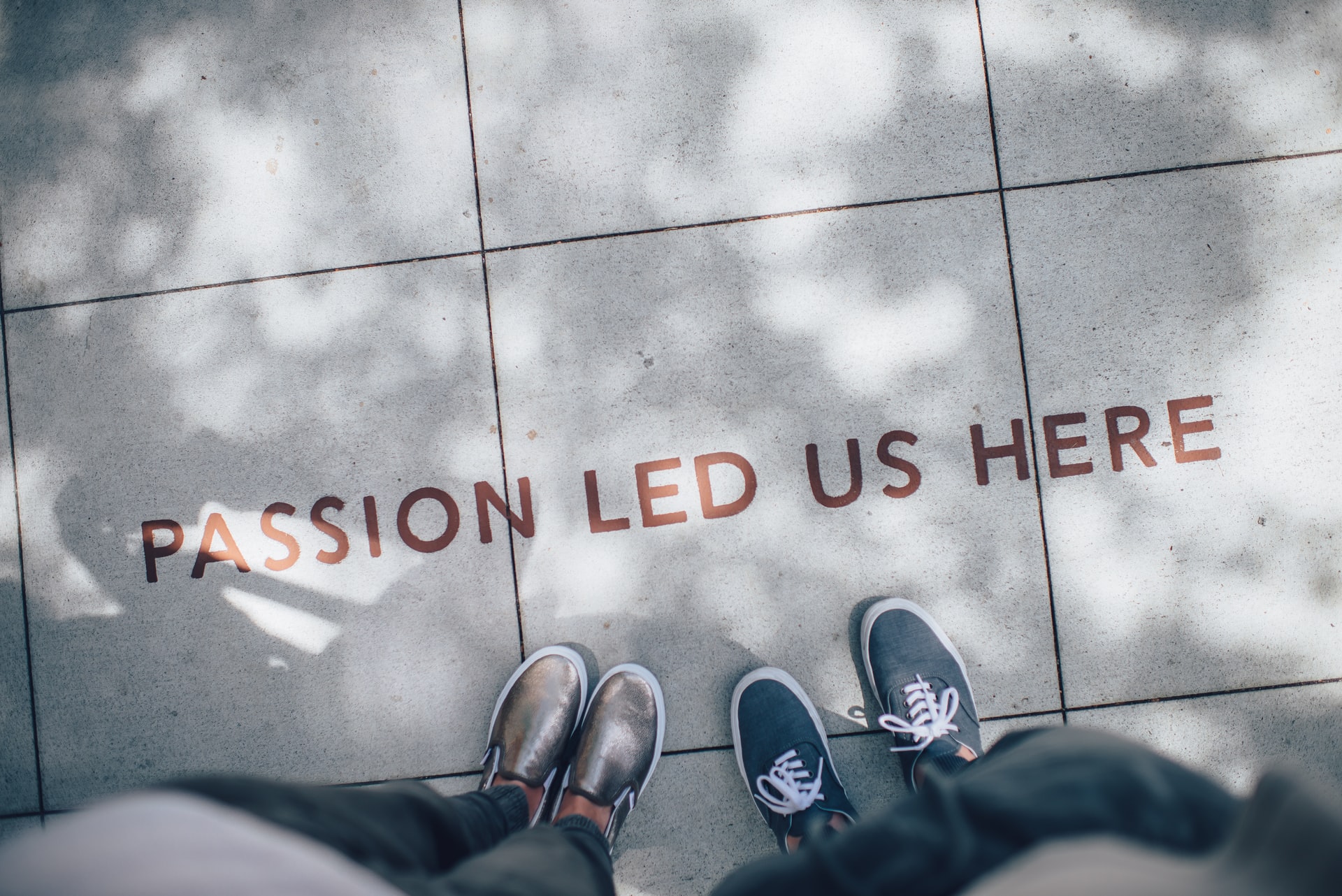 10
Work environments in research
38% of surveyed researchers indicated that they felt overwhelmed by their work situation fairly or very often.
Among other countries, respondents working in the US (56%) were more likely to state that they felt overwhelmed by their work situation fairly or very often.
Proportion of respondents from top 10 countries stating they felt overwhelmed fairly or very often
11
Work-related pressures and relationships (1/2)
Major areas of concern
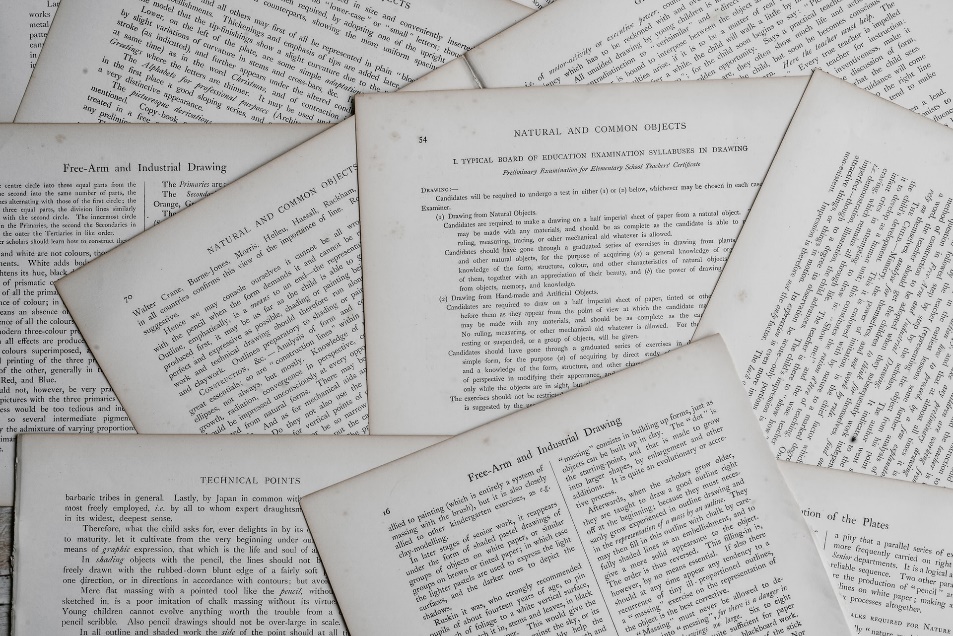 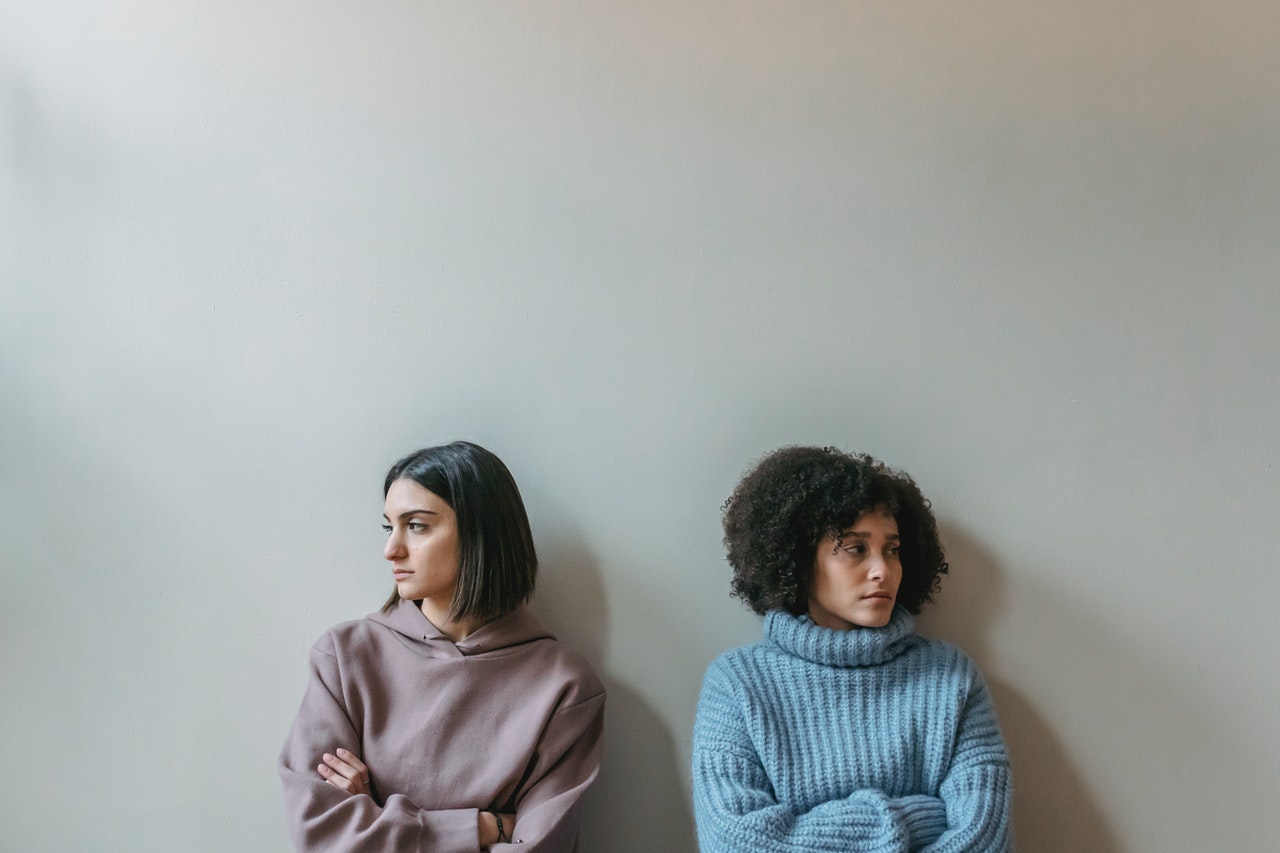 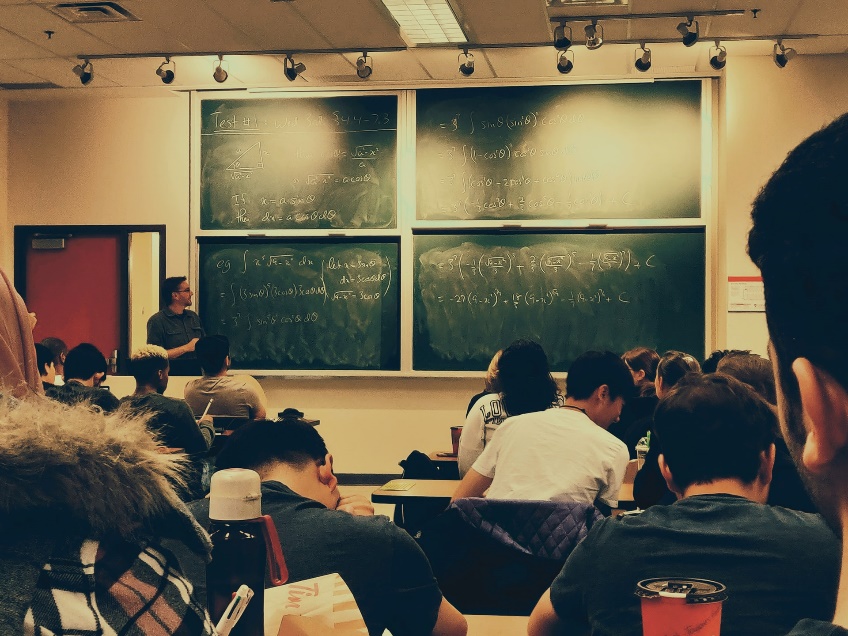 Tremendous pressure to publish
Too many non-research responsibilities
Difficult relationships with peers/subordinates/supervisors
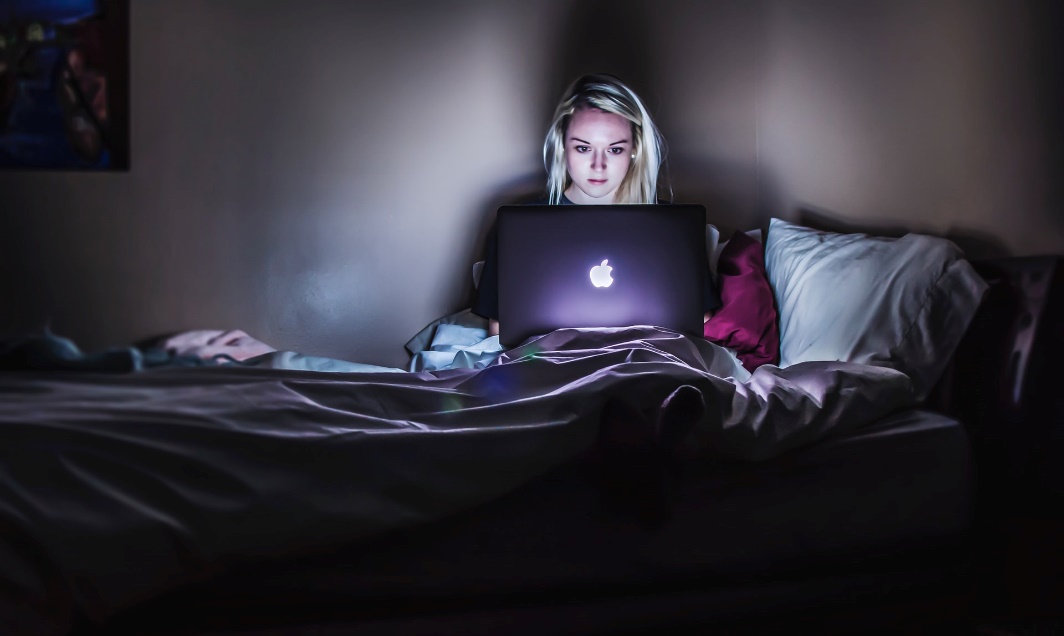 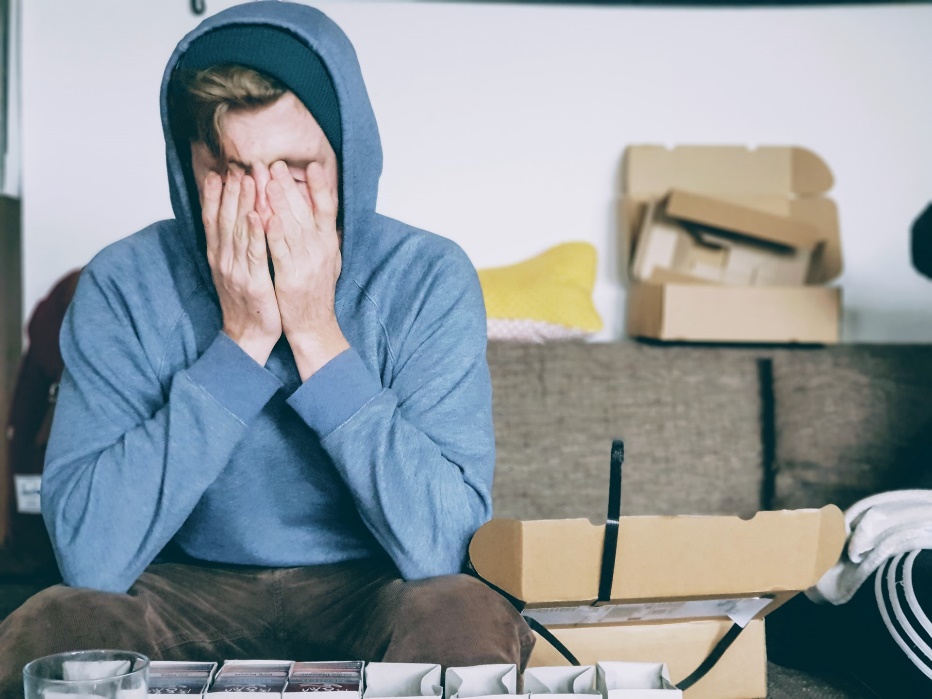 Hostile behaviors in the workplace
Poor work-life balance
12
Work-related pressures and relationships (2/2)
65% of surveyed researchers agreed that they were under tremendous pressure to publish papers, secure grants, and complete projects.
The level of agreement about being under tremendous pressure to publish was higher among respondents from academia (68%) as compared to those from the Government sector (55%).
Respondents based in the US (27%) were more likely to agree that they had difficult relationships with their subordinates, peers, collaborators, or supervisors, as compared to the global sample (23%).
23%
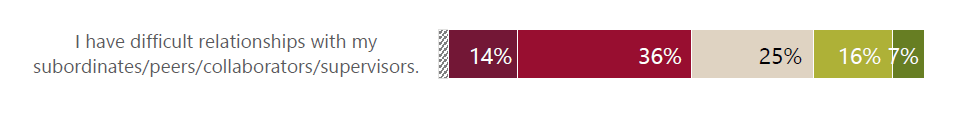 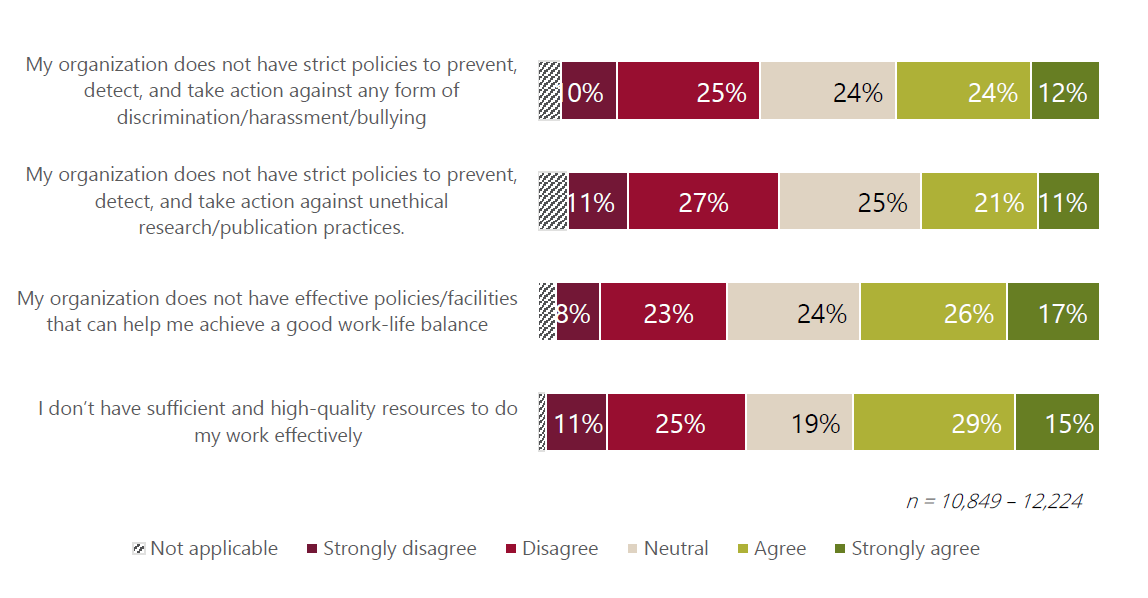 *From this point onwards, all stacked bar charts reflect the global survey sample
13
Work-life balance and personal wellbeing
43% of the global sample disagreed that they had sufficient time for recreation and other family/social activities. Respondents based in the US were more likely to disagree (46%) with this.
43% of the global sample indicated that their organization didn’t have effective policies or facilities around work-life balance. 
59% of respondents reporting insufficient work-life balance policies indicated that they felt overwhelmed by their work situation very or fairly often, as compared to 38% of respondents overall.
43%
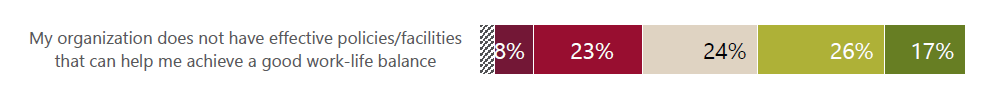 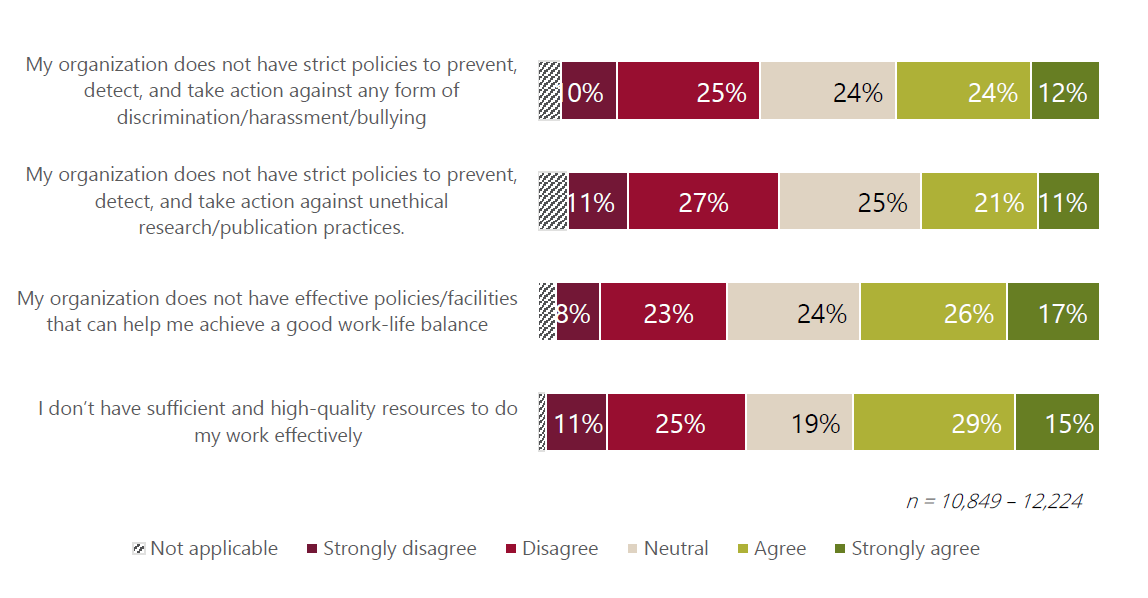 14
Feeling valued, safe, and included in academia (1/3)
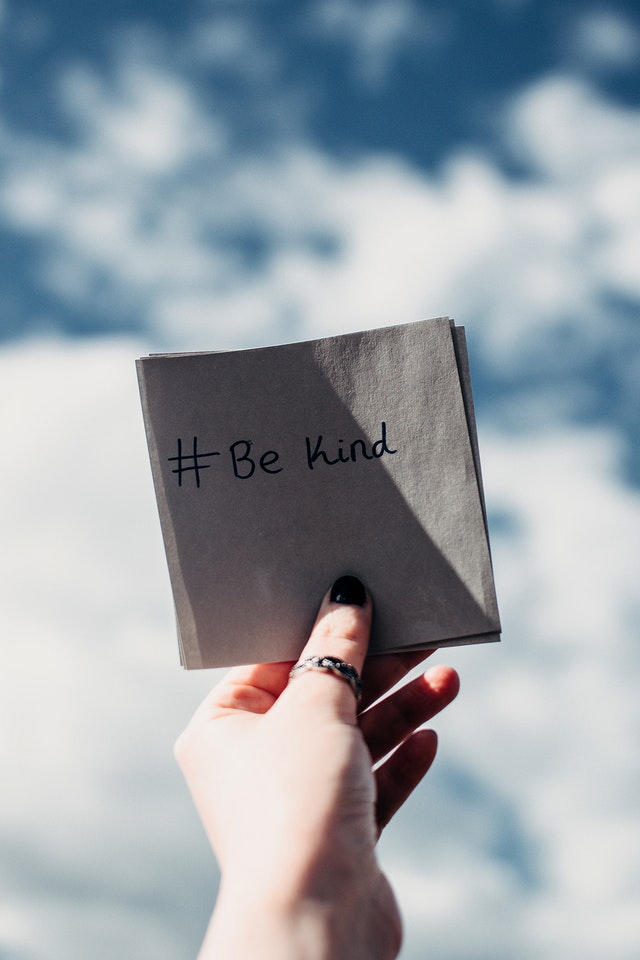 Major focus areas:
Whether respondents felt welcomed/included in their organization and by their peers/supervisors irrespective of factors like gender, ethnicity, sexual orientation, or social background
Whether they felt valued and respected by their supervisors, peers, and organization
Whether they had experienced any form of bullying, discrimination, or harassment in the workplace
Whether their organizations had strict policies to prevent, detect, and take action against any form of such hostile behaviors
15
Feeling valued, safe, and included in academia (2/3)
“I feel welcome/included in my organization and by my peers/supervisors irrespective of my gender, ethnicity, sexual orientation, or social background.”
“I experience or have experienced some form of discrimination/harassment/bullying in my work environment.”
16
Feeling valued, safe, and included in academia (3/3)
36% of the global sample agreed or strongly agreed that their organization did not have strict policies around discrimination, harassment, or bullying.

66% of those who agreed that their organization lacked strict policies in this area reported having experienced discrimination, harassment or bullying at work.
48% of those who thought their organizations did not have strict policies in this area reported feeling frequently overwhelmed at work.
36%
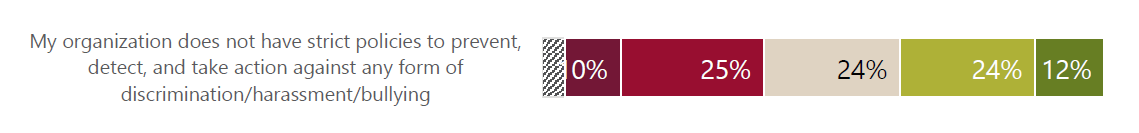 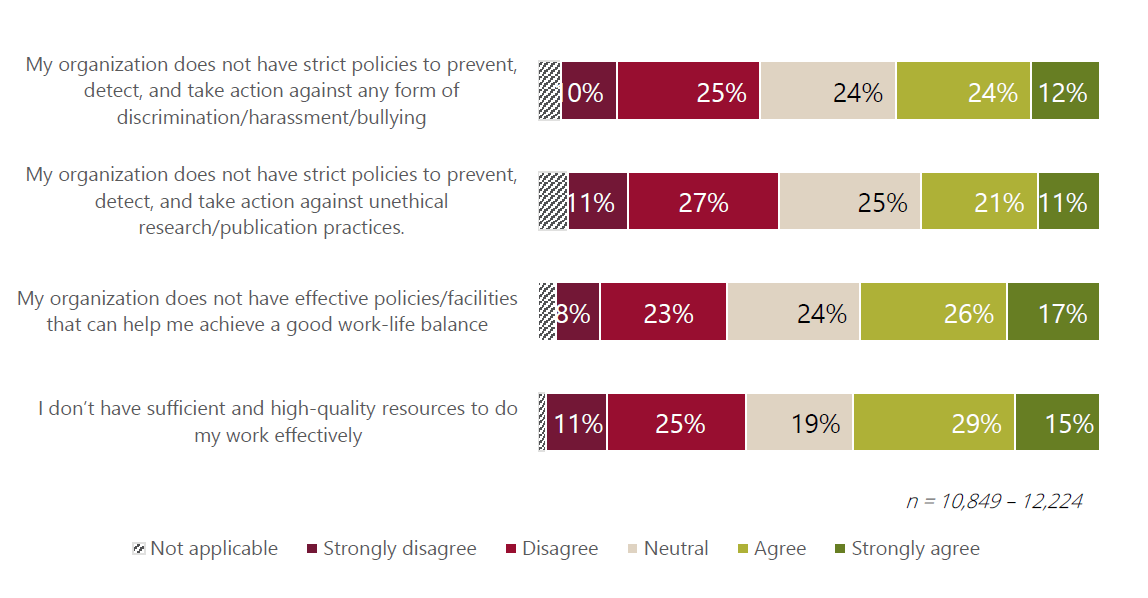 17
External factors and their influence on overall wellbeing (1/2)
Respondents based in the US (51%) were more likely to report being concerned about political developments affecting their research, as compared to the global sample (44%).
Respondents from the Government sector were more likely to agree with the statement on political developments (50%) as compared to the entire sample (44%) and respondents from academia (43%).
44%
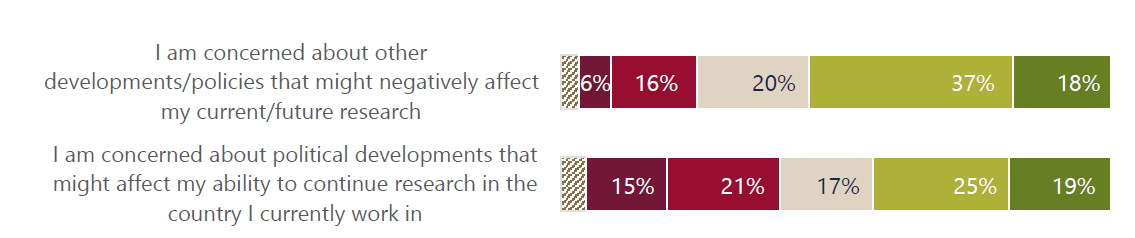 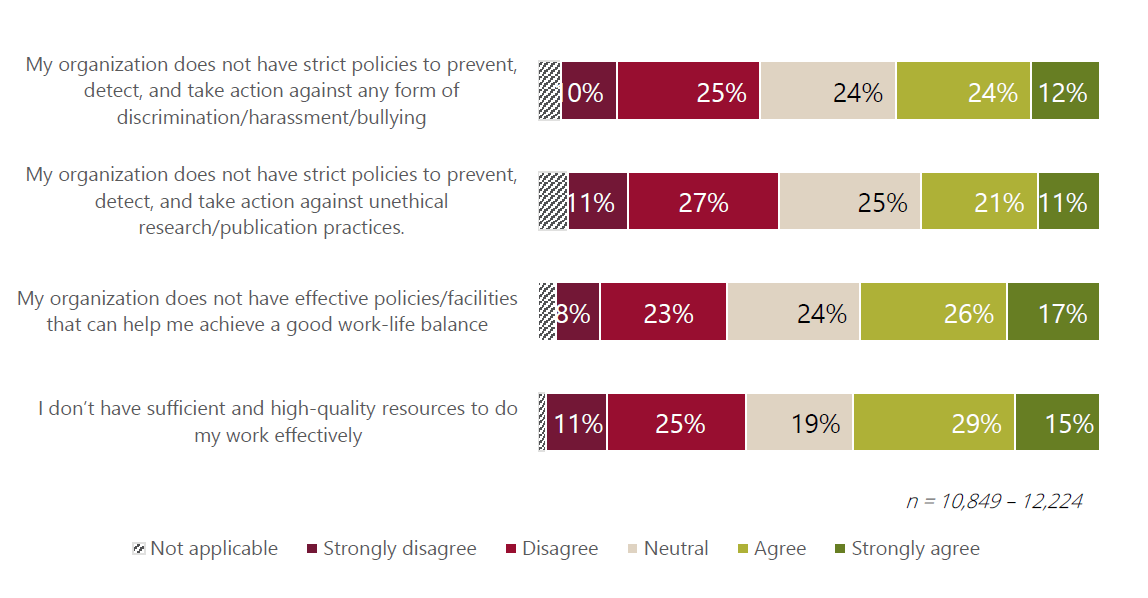 18
External factors and their influence on overall wellbeing (2/2)
“I am concerned about political developments that might affect my ability to continue research in the country I currently work in.”
“I am concerned about other developments/policies that might negatively affect my current/future research.”
19
Seeking help and support
If you have experienced feelings of severe stress or anxiety because of your situation at work, have you ever sought professional help (e.g., counselling, mental health services) in dealing with them?
Respondents based in the US (54%) were more likely to indicate that they would not discuss work-based feelings of severe stress or anxiety with relevant people or authorities in their workplace, as compared to the global sample (49%).
The two most likely reasons behind this response were: - A fear that discussing such issues with anyone in their organization would reflect poorly on them (28%). - A feeling that their situation is normal and they should just get used to it (22%).
20
What can we do? And where do we start?
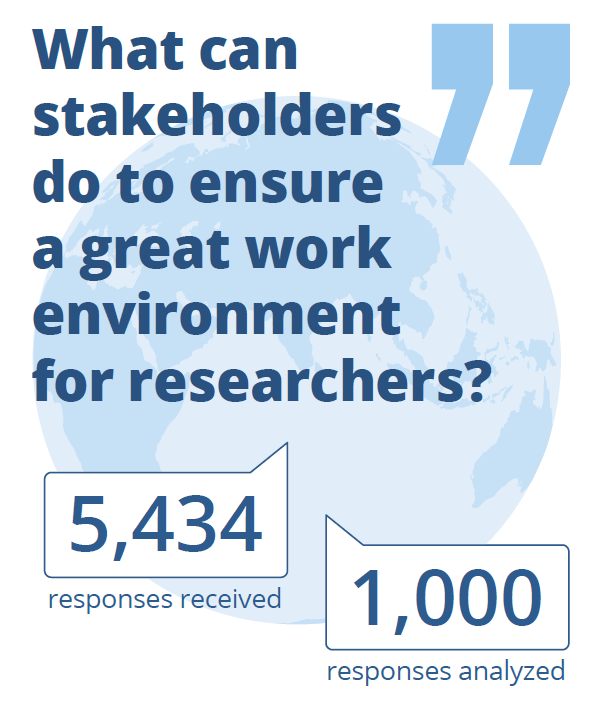 We asked participants a critical open question. Their comments indicated several issues that need to be urgently addressed – 
A need for measures to promote equality and prevent harassment, discrimination, and bullying
More flexibility in work approach, improved work-life balance
Provision for psychological support and counselling servicesNormalizing discussions around mental health
Better supervision, holding managers to account for poor behavior
21
What our survey participants had to say
Take people seriously! I experienced harassment and
bullying and I was brushed off and not listened to until it got
severe. Then the department said “why didn’t you say anything” when I had been the entire time. What seems inconsequential to some may be harmful to others.
It's not about free time, it's a lack of free energy. Who can do hobbies when you're physically, mentally, and emotionally drained?
Lecturer, North America
PhD student, Europe
Make it clear that it’s common to feel overwhelmed and encourage folks to talk to each other and their supervisors…Many of the negative things people feel are very common, but they don’t realize that. Realizing others were feeling the same things I was, always helped me. Maybe host department social events that are designed for this.
We need to do better to understand and include POC and other minority groups. We need to fight the stigma on mental illness and provide better resources for mental health that go beyond telling someone to take a few deep breaths to calm down. People need genuine long-term emotional support.
PhD student, North America
Research technician, North America
22
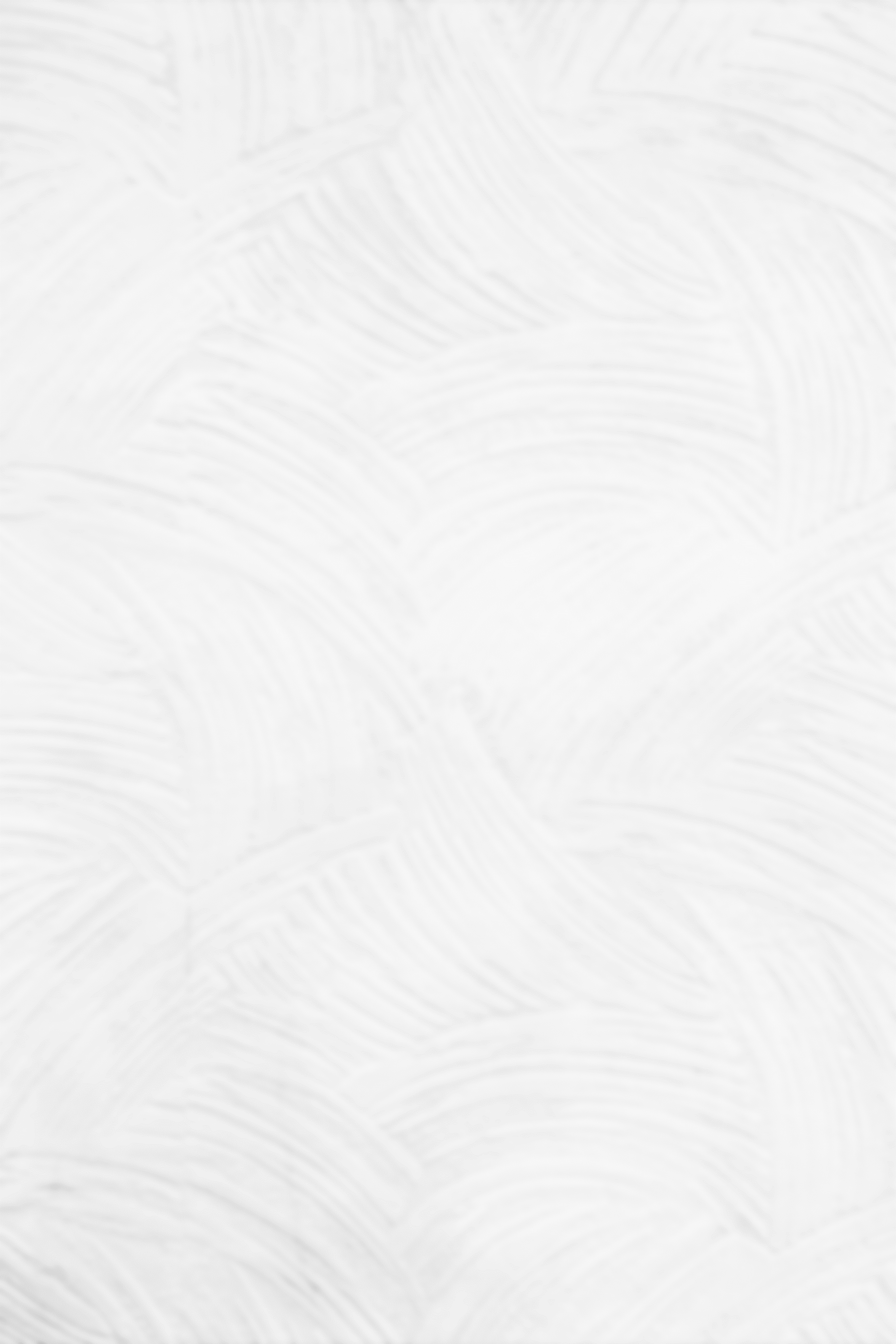 s
Thank you for listening!
To download the full version of both reports, visit:https://www.cactusglobal.com/mental-health-survey
Follow us on Twitter @CactusMHS(https://twitter.com/CactusMHS)
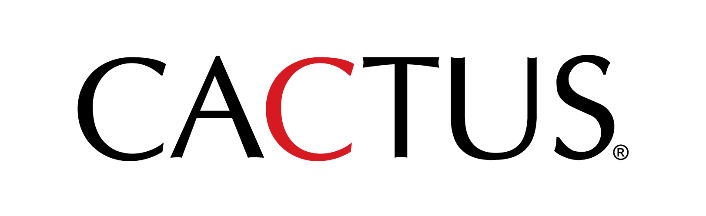 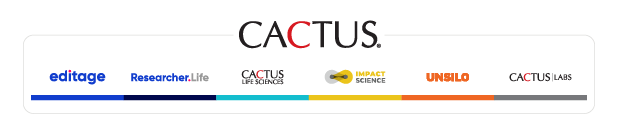